Anticipatory Synchromodal Transportation PlanningExploration in ADP + Serious Game
Martijn R.K. MesUniversity of Twente
Hiring 6 assistant/associate profs in business analytics:
https://tinyurl.com/y6mdfx3a
INFORMS Annual Meeting 2019 | October 22, 2019
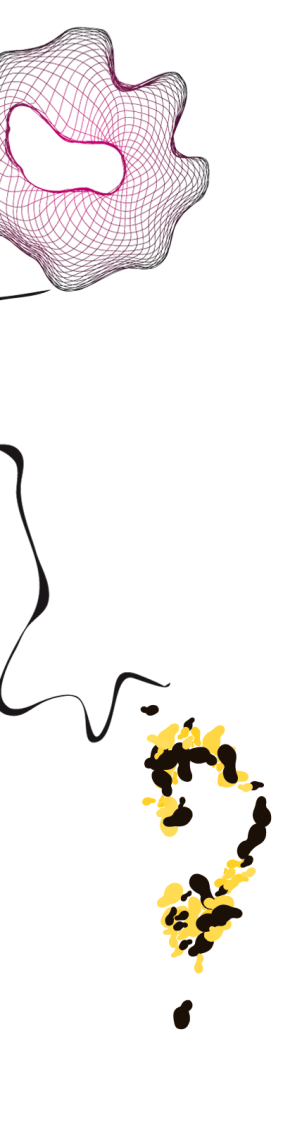 SYNCHROMODAL TRANSPORT
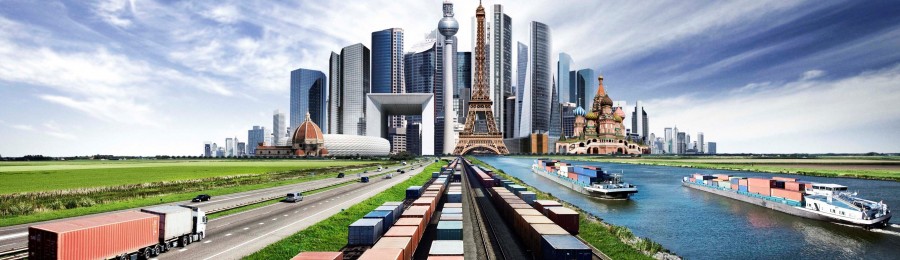 Source: European Gateway Services
In execution similar to intermodal transport, but essentially different in the (re)planning (made by the LSP): 
Dynamic mode choice for each incoming order (mode-free booking)
Decisions can be made at all times, even during execution, based on real-time information, e.g., water levels and traffic information
Focus on network-wide performance over time
2/30
INFORMS Annual Meeting 2019
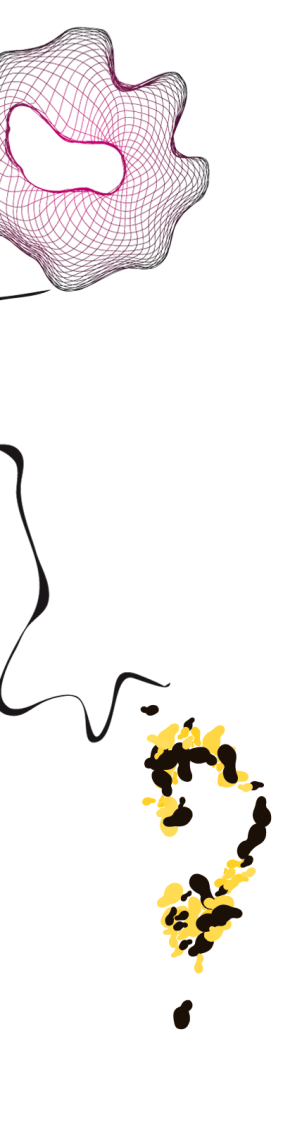 CASE STUDY: CTT NETWORK FROM PORT OF ROTTERDAM TO THE HINTERLAND
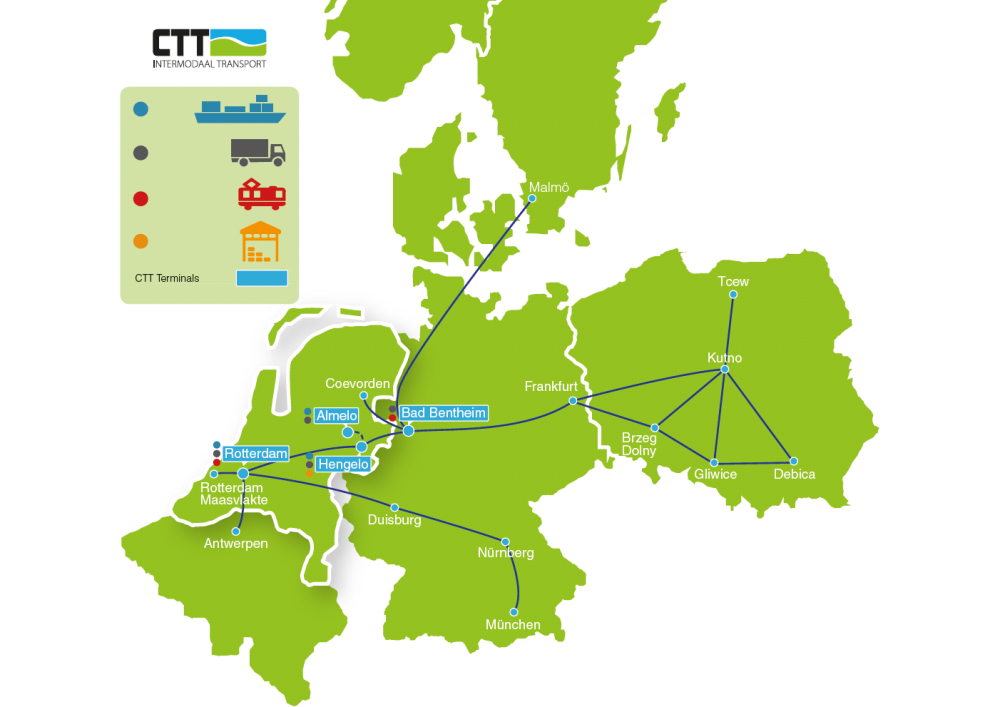 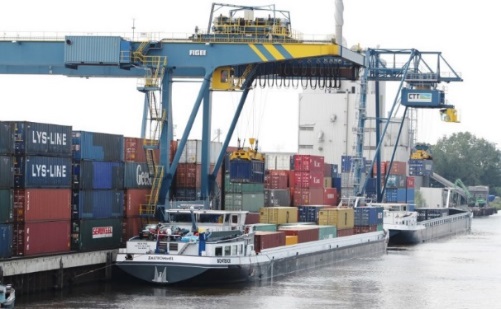 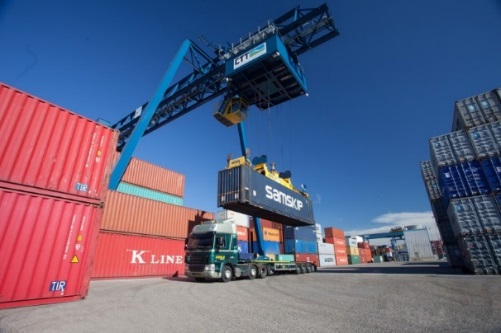 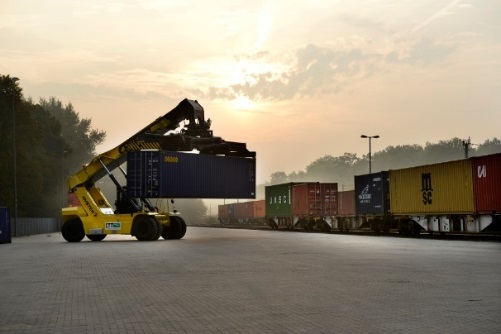 3/30
INFORMS Annual Meeting 2019
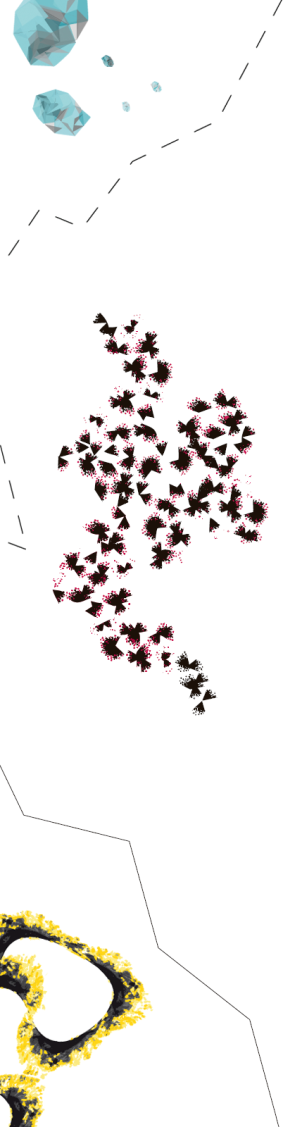 SYNCHROMODAL SCHEDULING: ANTICIPATORY ROUTING AND POSTPONEMENT DECISIONS
Train
Barge
Terminal
Origin
Destination
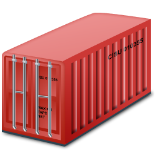 Assign to first train to 6 or postpone?
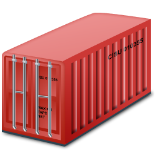 3
8
2
10
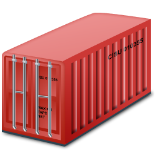 Or use even longer detour to combine with green till 7?
5
6
7
1
11
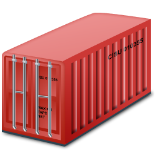 Use detour through 6 to combine with other reds?
4
9
0
12
4/30
INFORMS Annual Meeting 2019
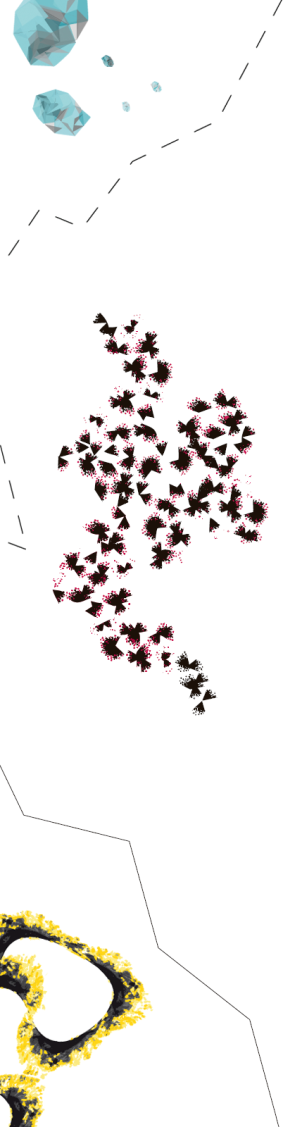 THE OPTIMIZATION PROBLEM
Input:
Current state of the transportation network: terminals, services, schedules, durations, capacity, costs, revenues, time-horizon
Current freights and probability distributions for the arrival of freights and their characteristics, for each period of the horizon
Output:
Expected profit for each state
Policy: given the current state, which service to use for each freight
State at t: St=[Fi,d,r,k,t ]∀i,d,r,k:
Number of orders at (or in transit to) i, having destination d, release day r (relative to t), and time-window k (relative to r)
Finite horizon
5/30
INFORMS Annual Meeting 2019
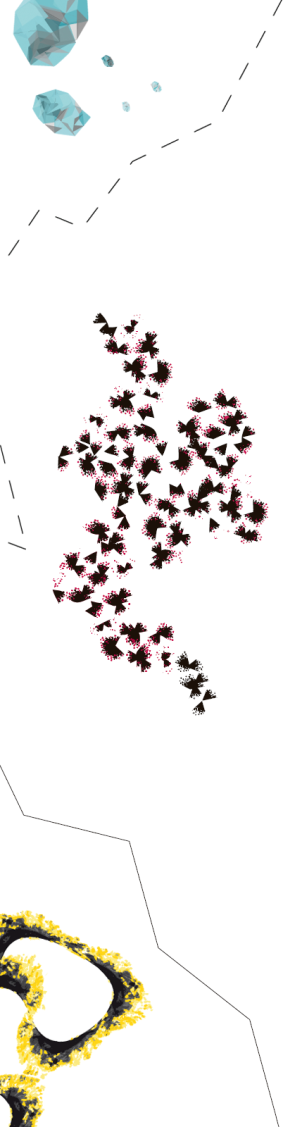 MARKOV DECISION PROCESS (MDP) MODEL
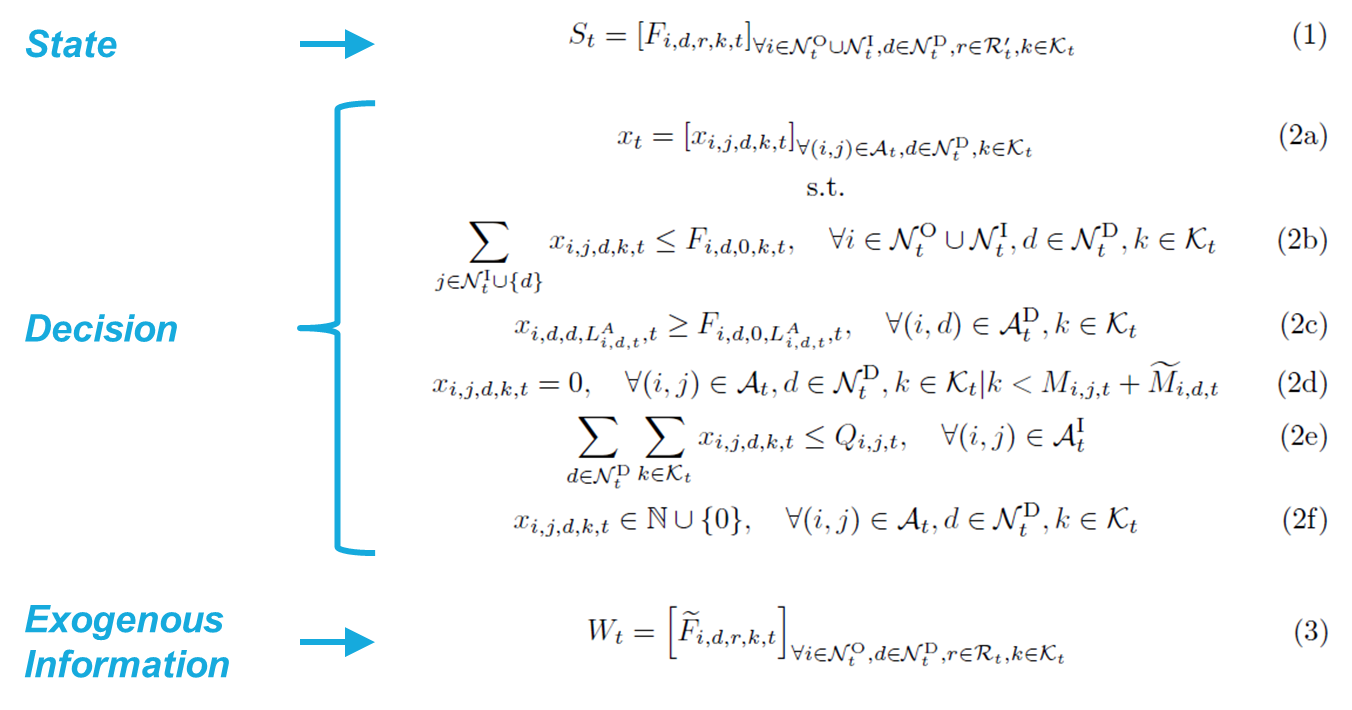 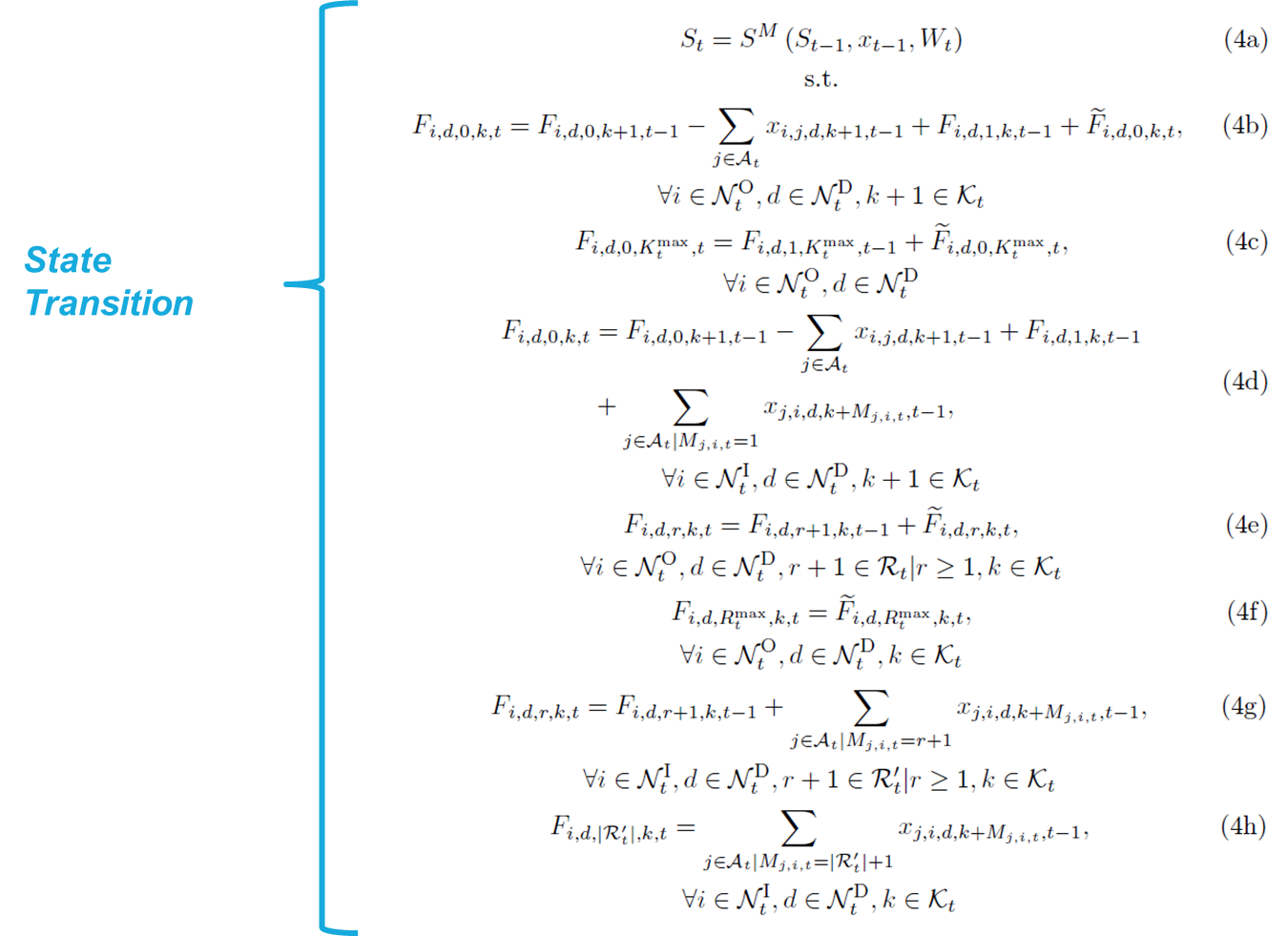 Solve with ADP
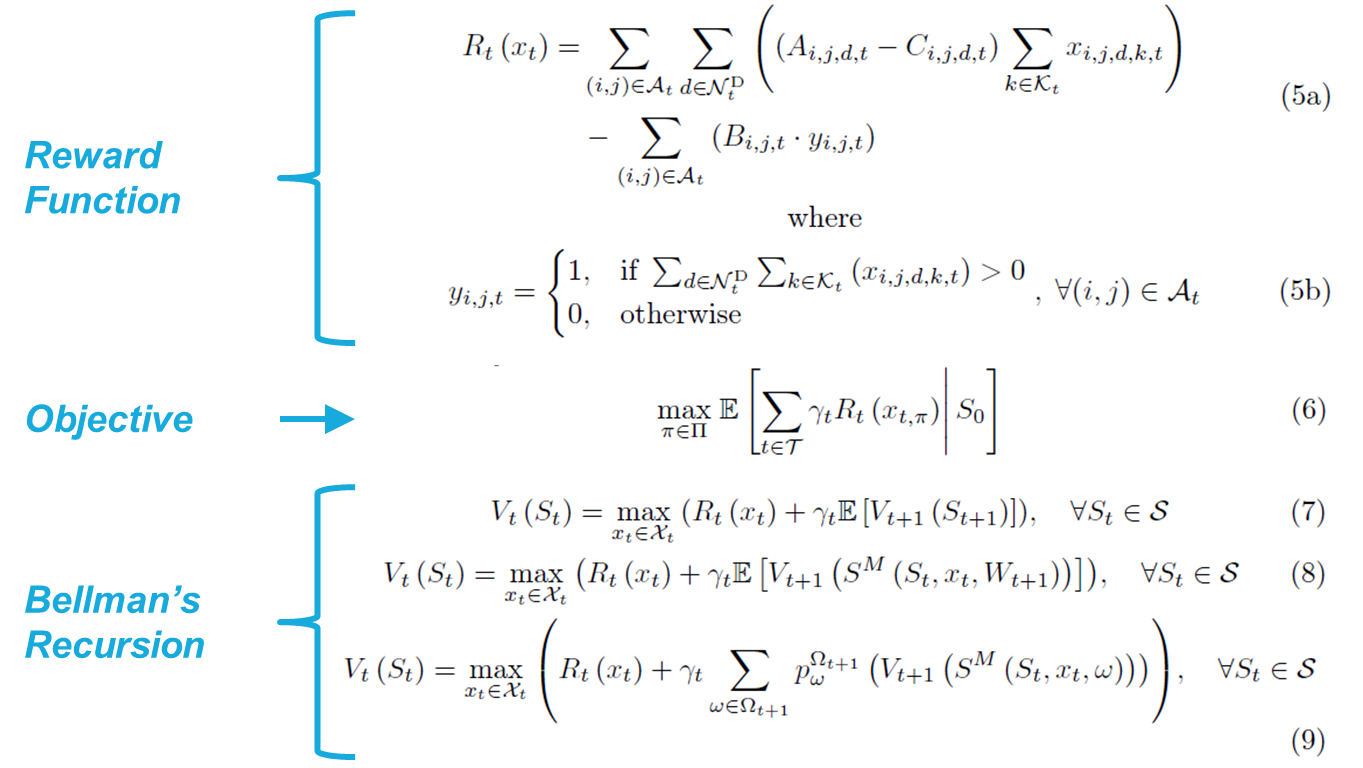 6/30
INFORMS Annual Meeting 2019
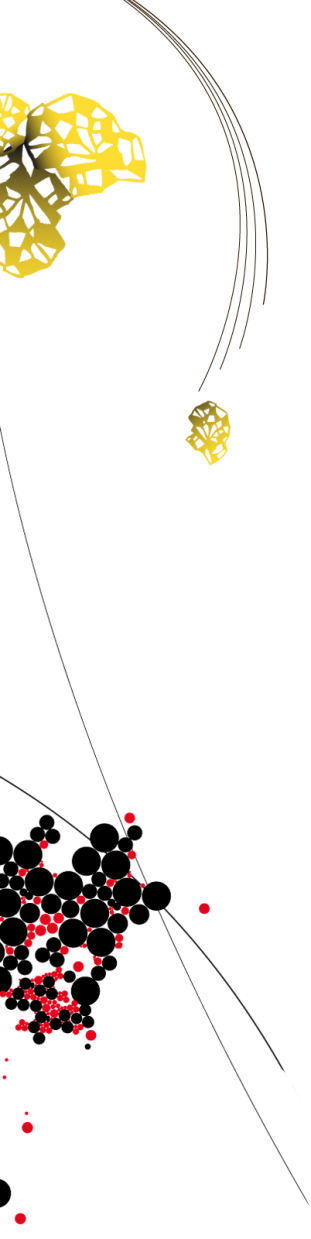 EXPLORATION VS EXPLOITATION
Finite horizon ADP, approximate value iteration, on-policy
Exploration vs exploitation dilemma due to delayed rewards and/or costs
Necessary to explore… but how? (when, what, how long?)
Incorporate the value of information: the expected improvement in future decision quality
Dearden et al. (1999)
Gupta, S. and Miescke, K. (1996)
Frazier et al. (2008)
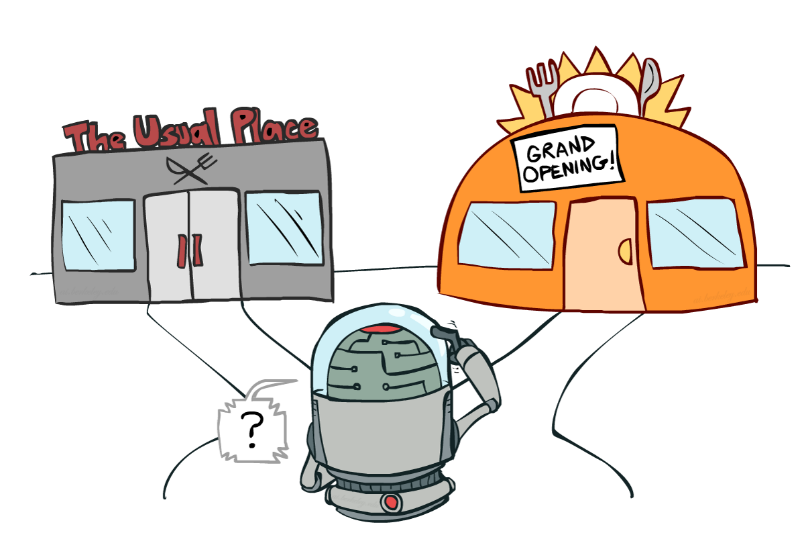 7/30
INFORMS Annual Meeting 2019
Source of artwork: Dan Klein and Pieter Abbeel – Reinforcement Learning (2013), University of California
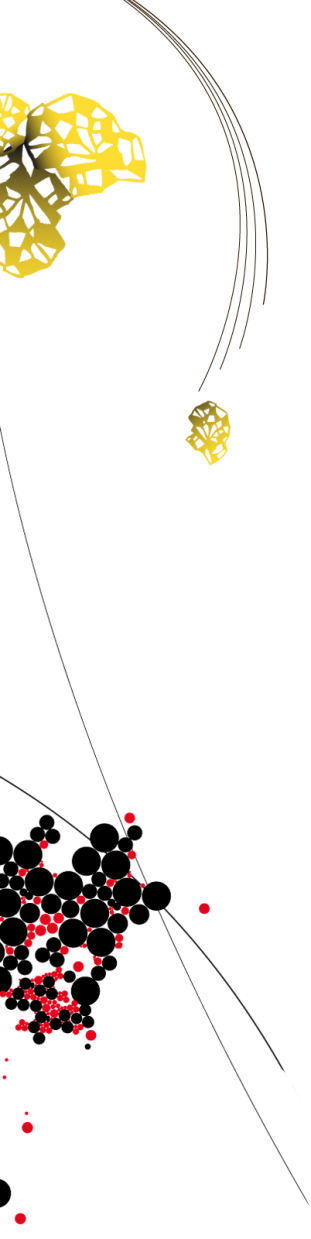 PRINCIPLE VALUE OF PERFECT INFORMATION (VPI)
Assume you can make only one measurement, after which you have to make a final choice (the implementation decision). What choice would you make now to maximize the expected value of the implementation decision?
Values that produce a change in the decision.
Observation
Updated estimate of the value of option 5
≈ Knowledge gradient (KG): expected increase in knowledge
8/30
INFORMS Annual Meeting 2019
5
1
2
3
4
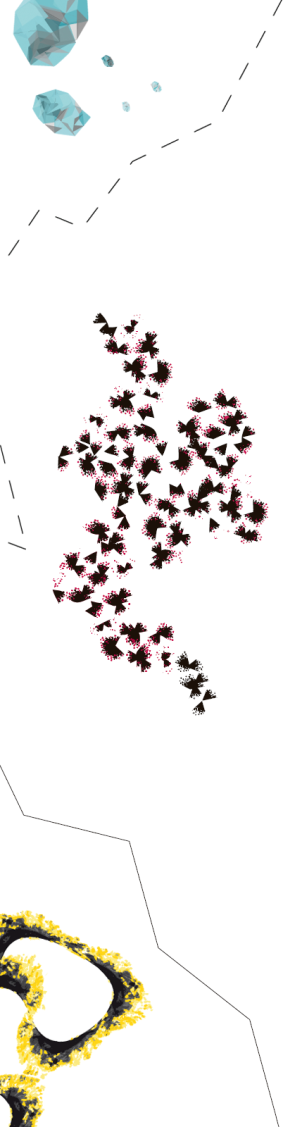 CHALLENGES
Difficult to apply the VPI concept due to the presence of a physical state (state dependent decisions):
Decisions have impact on the value of states in the downstream path (we learn what we measure)
Decisions have impact on the value of states in the upstream path (with on-policy control)
Need to learn the value of features/functions instead of states
9/30
INFORMS Annual Meeting 2019
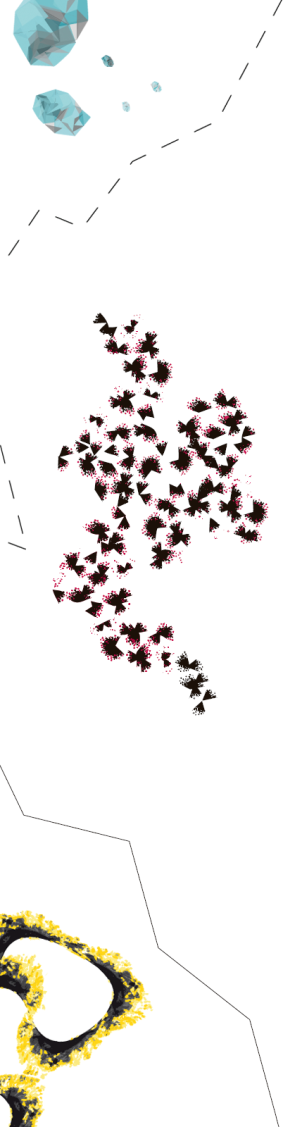 CHALLENGES
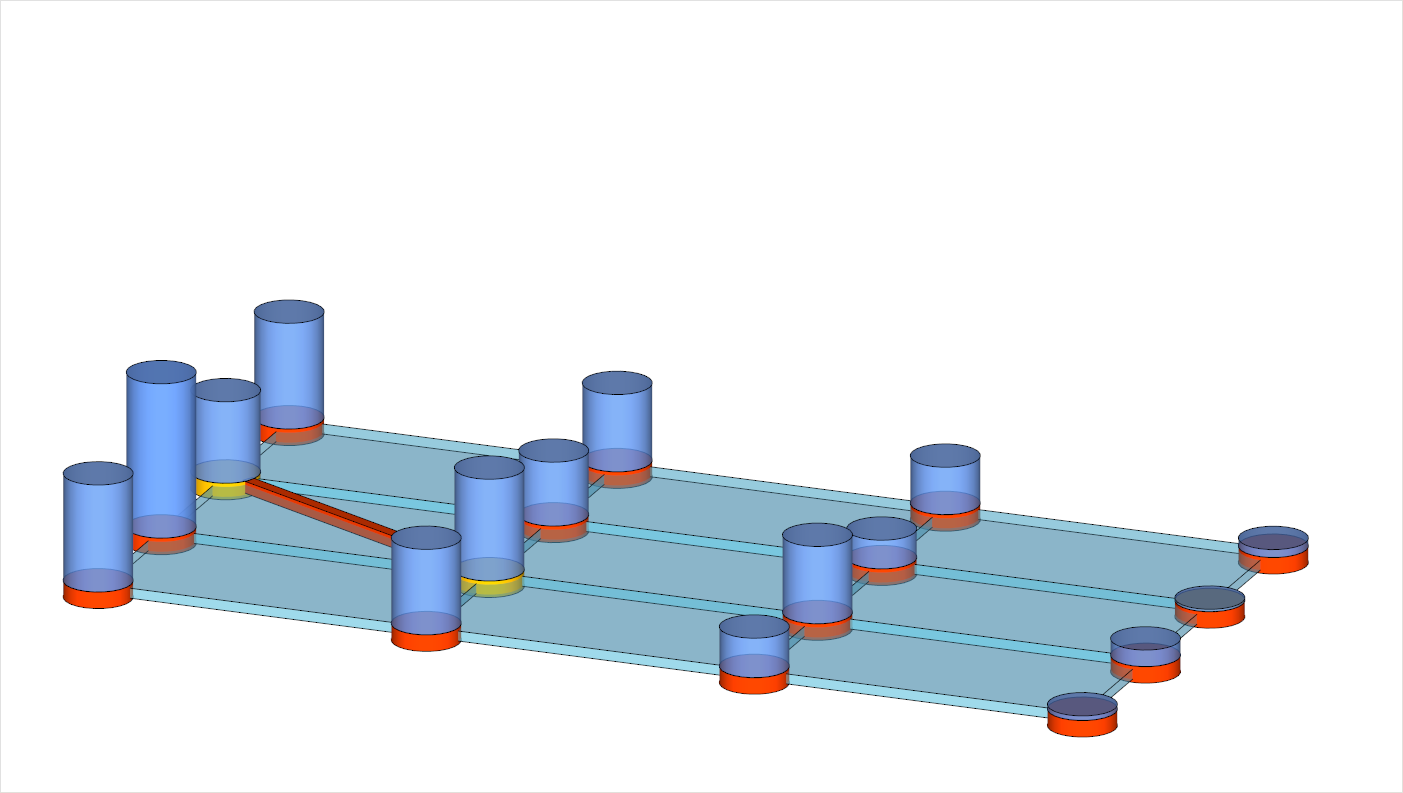 At time t-1 “present” in state Bt-1
Decision to “visit” state Ct
Decision move to state A,B,C,D
A
location →
B
t-1
C
t
time →
D
t+1
t+2
10/30
INFORMS Annual Meeting 2019
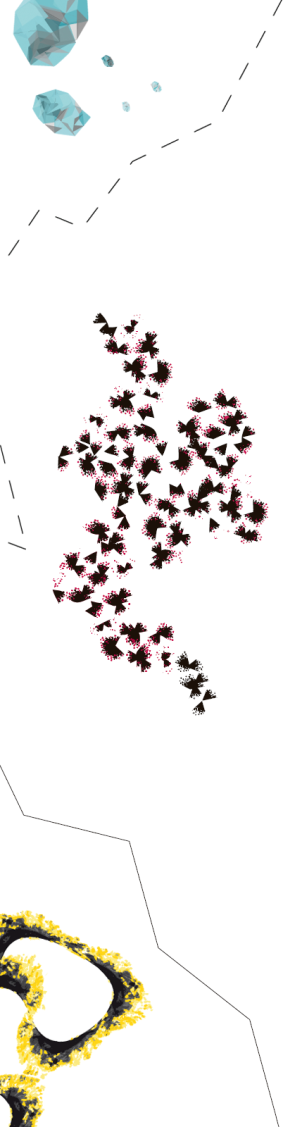 CHALLENGES
Result in update of V(Bt-1) and eventually of V(Ct)
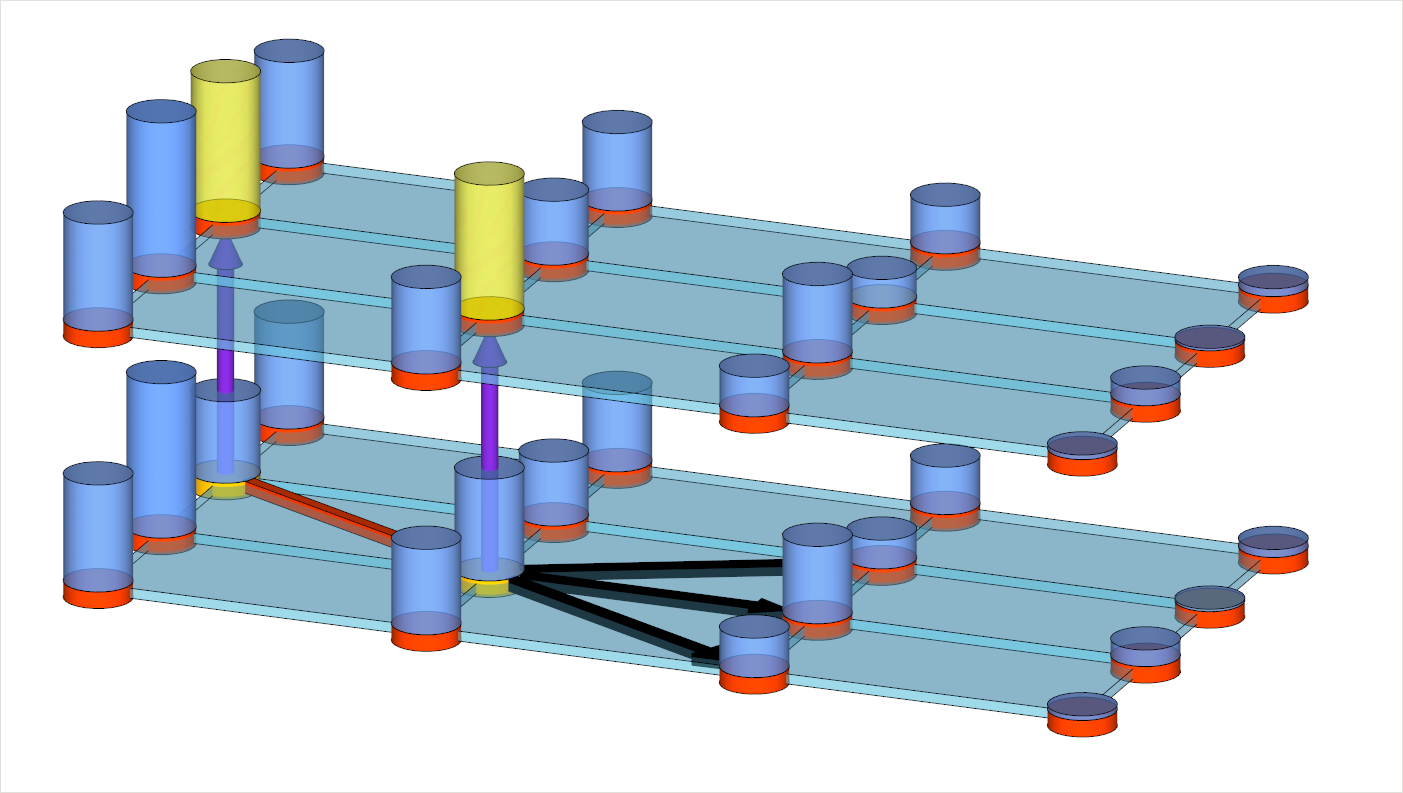 iteration →
n+1
11/30
INFORMS Annual Meeting 2019
n
A
location →
B
t-1
C
t
time →
D
t+1
t+2
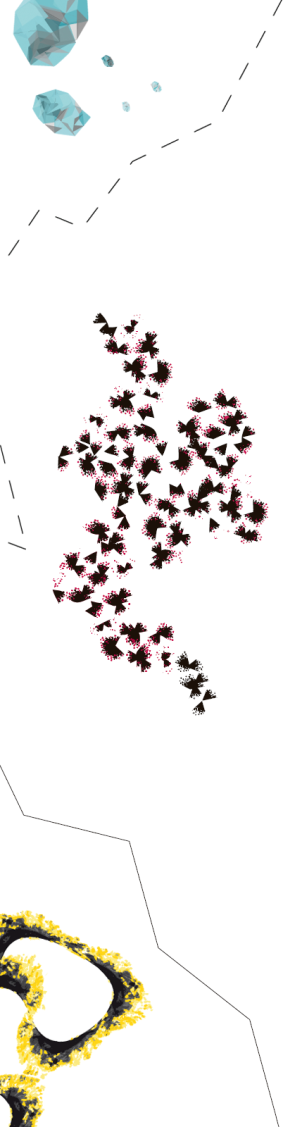 CHALLENGES
Incorporate the value of Information
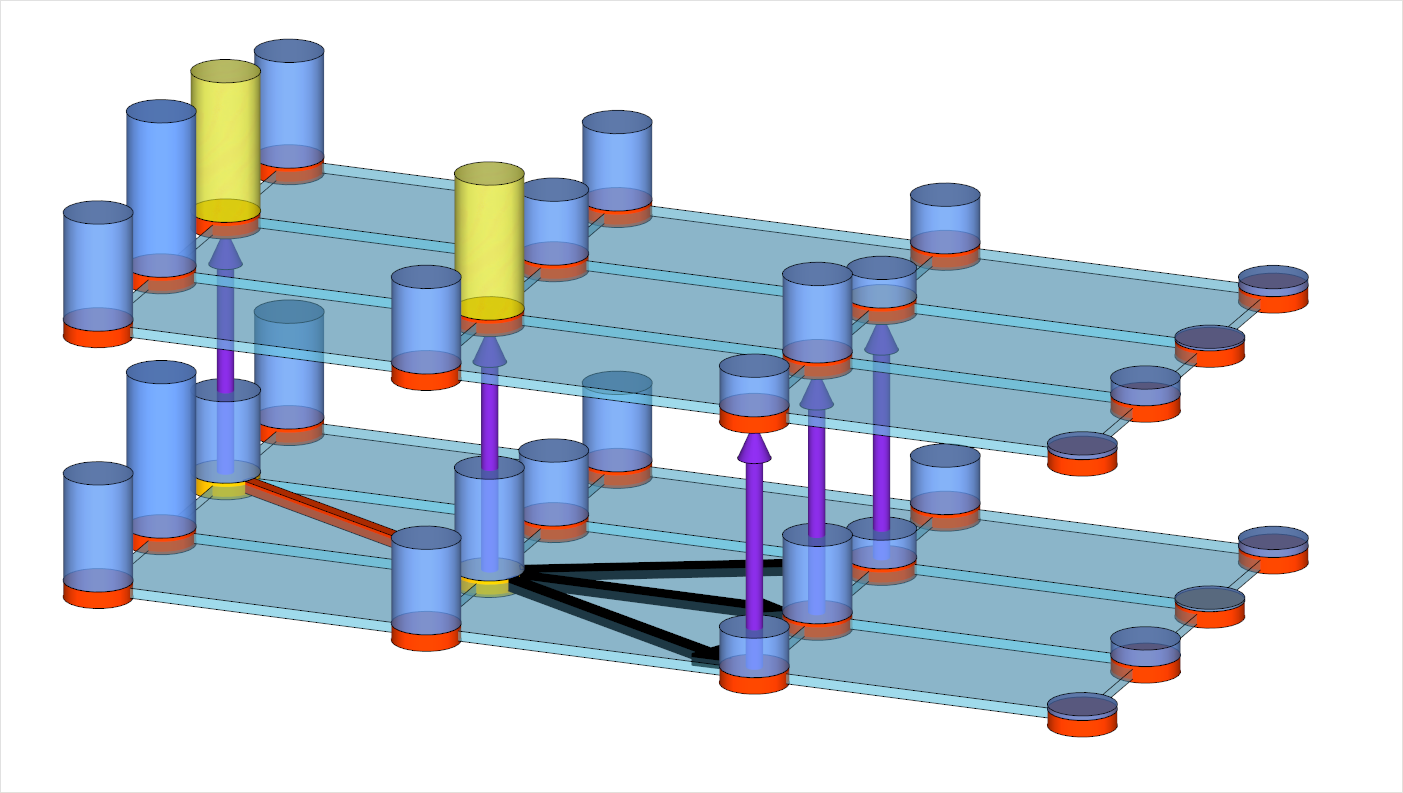 iteration →
n+1
12/30
INFORMS Annual Meeting 2019
n
A
location →
B
t-1
C
t
time →
D
t+1
t+2
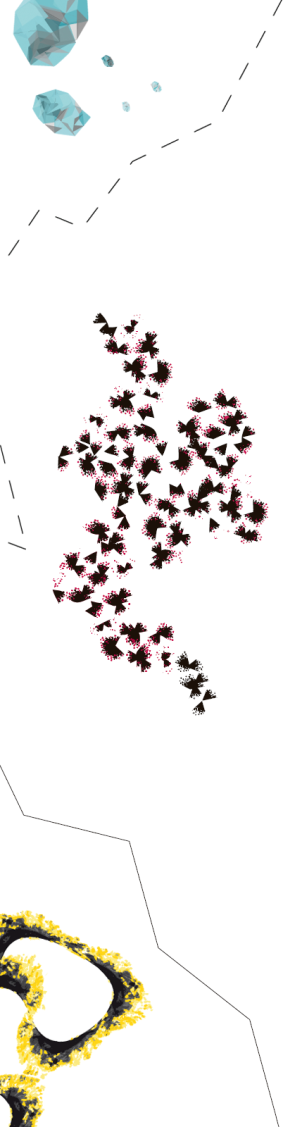 CHALLENGES
Incorporate the value of Information
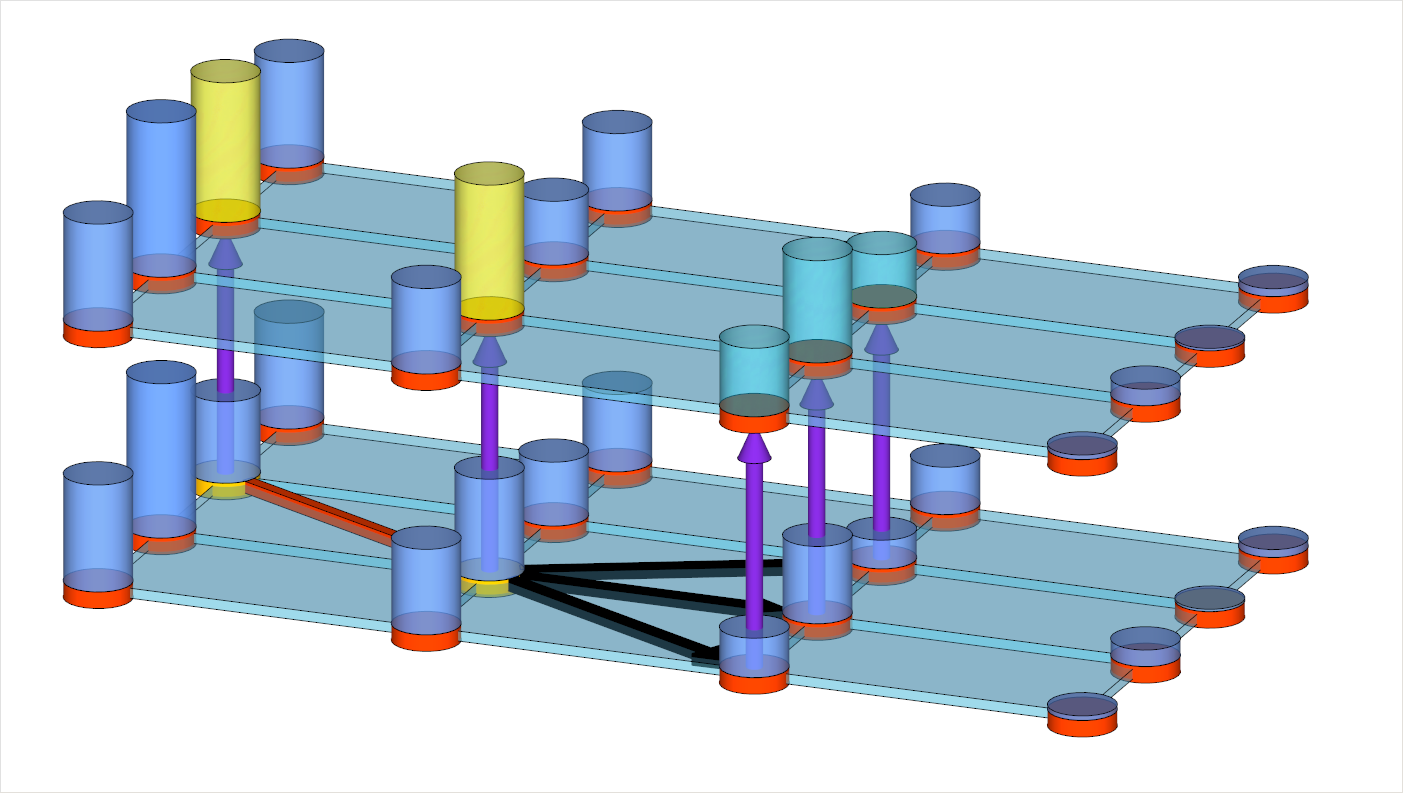 iteration →
n+1
13/30
INFORMS Annual Meeting 2019
n
A
location →
B
t-1
C
t
time →
D
t+1
t+2
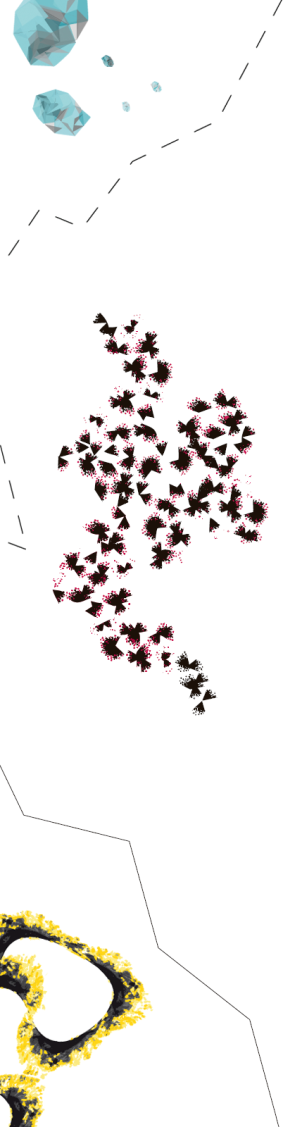 CHALLENGES
Value of information might depend
on the direct costs of going there
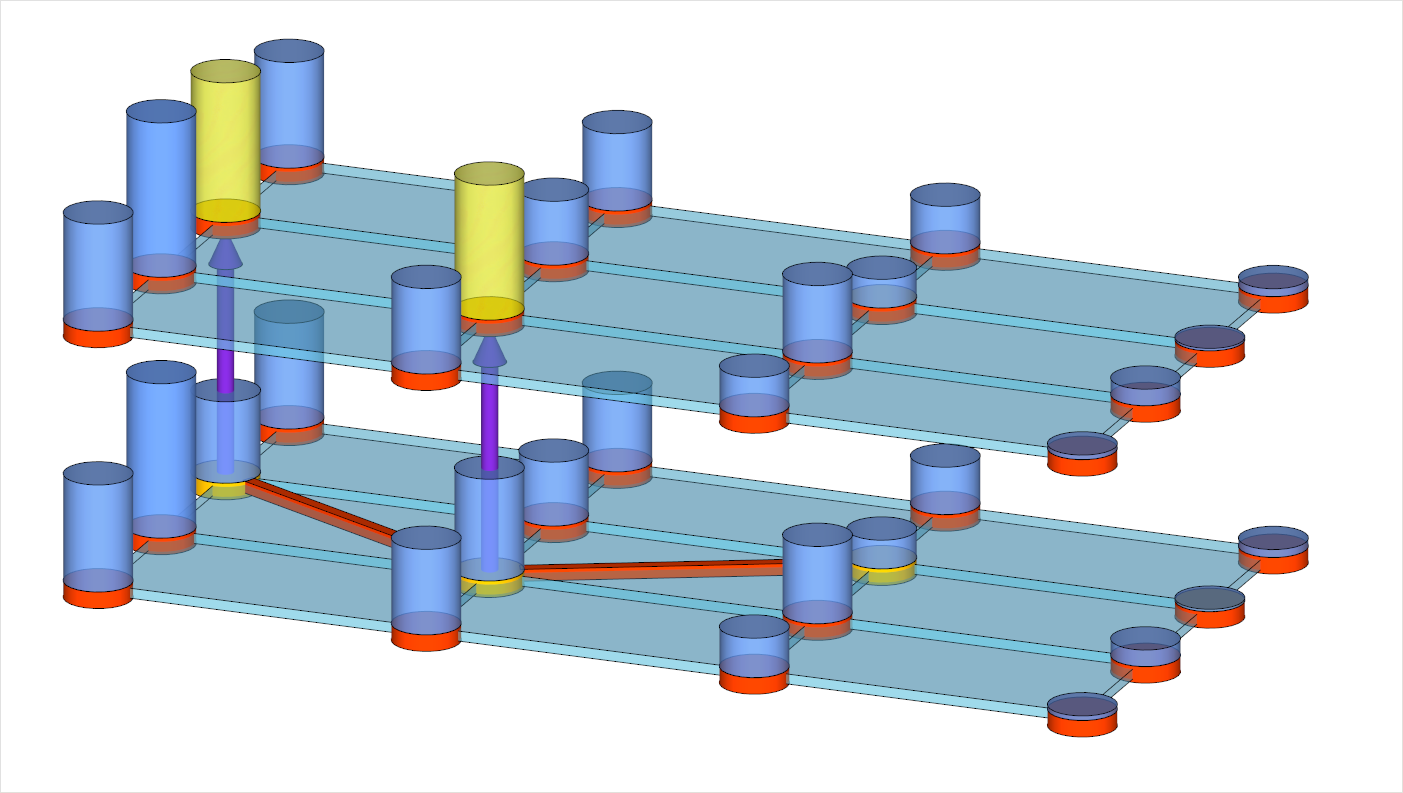 iteration →
n+1
14/30
INFORMS Annual Meeting 2019
n
A
location →
B
t-1
C
t
time →
D
t+1
t+2
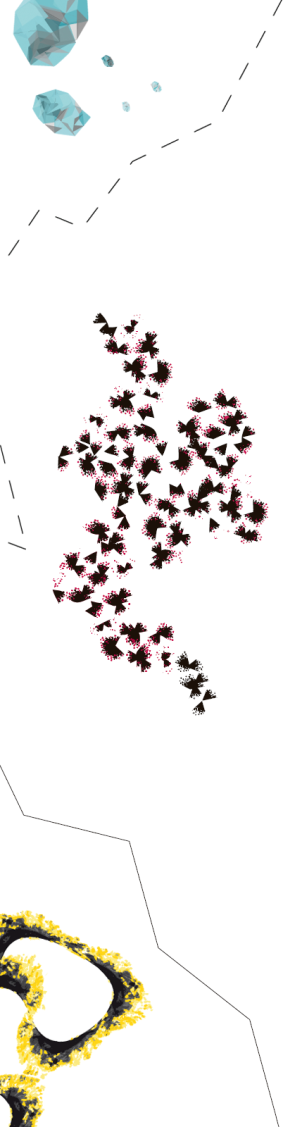 CHALLENGES
Exploration decision might result
in deterioration of the VFA
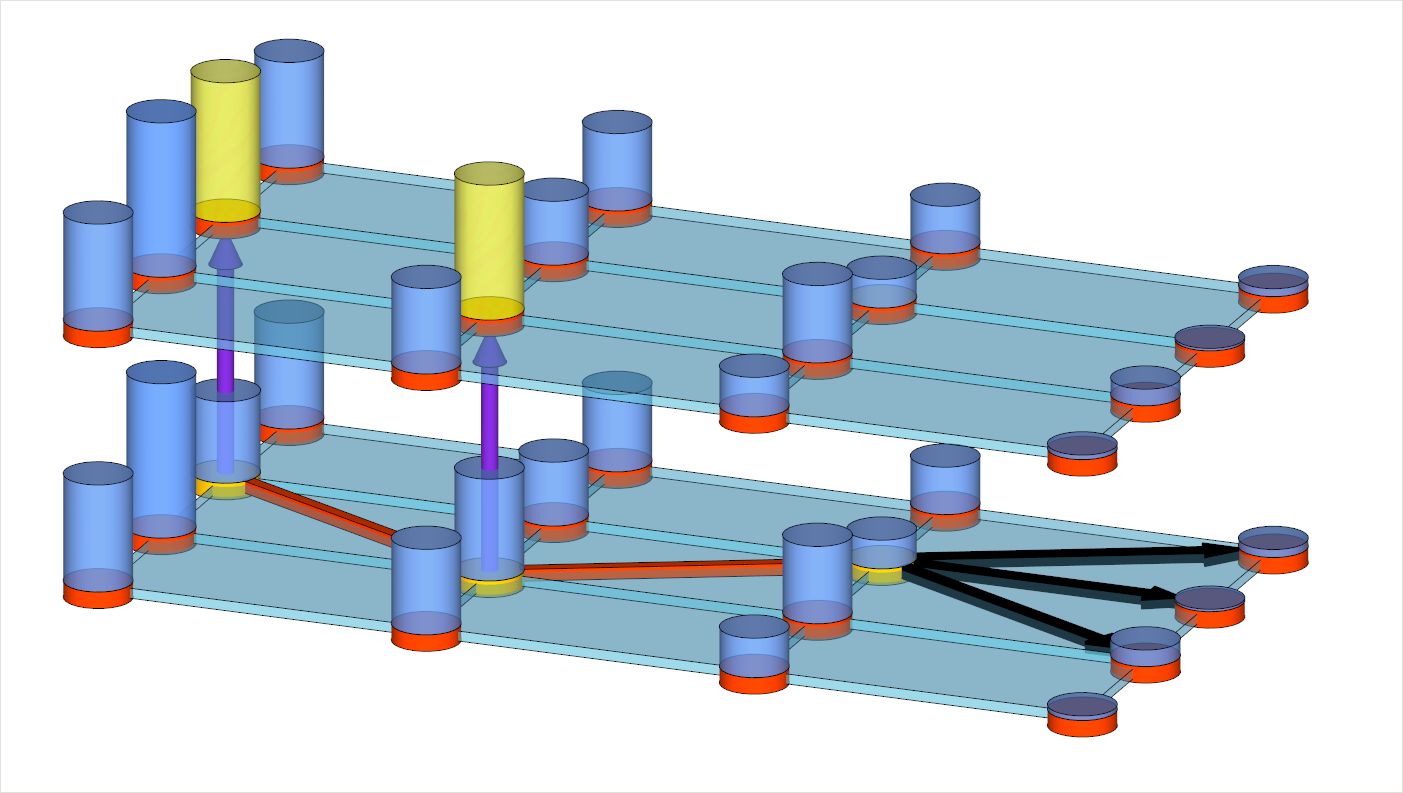 iteration →
n+1
15/30
INFORMS Annual Meeting 2019
n
A
location →
B
t-1
C
t
time →
D
t+1
t+2
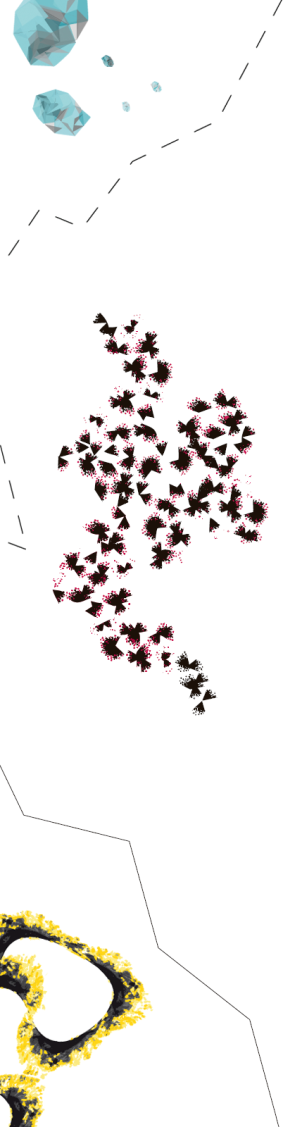 CHALLENGES
Exploration decision might result
in deterioration of the VFA
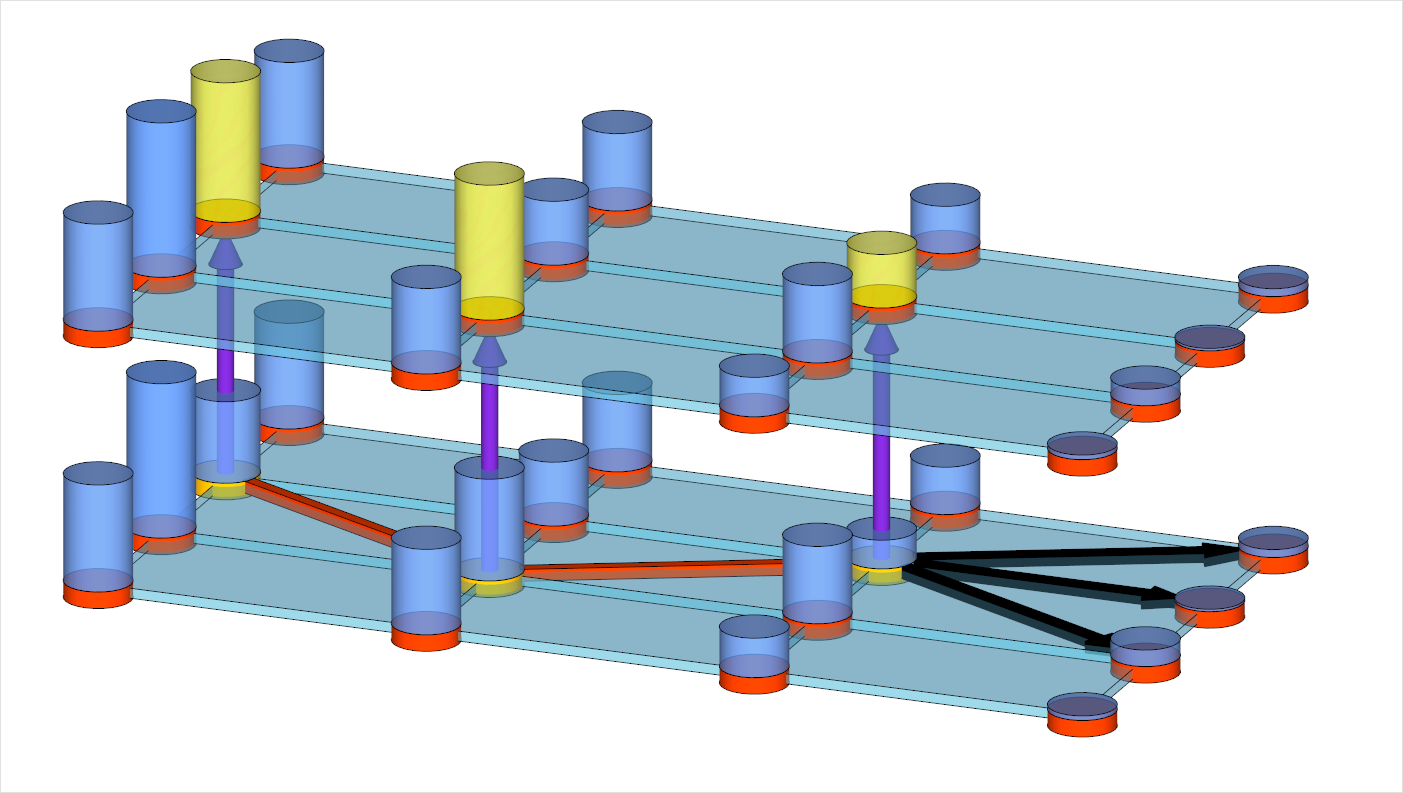 iteration →
n+1
16/30
INFORMS Annual Meeting 2019
n
A
location →
B
t-1
C
t
time →
D
t+1
t+2
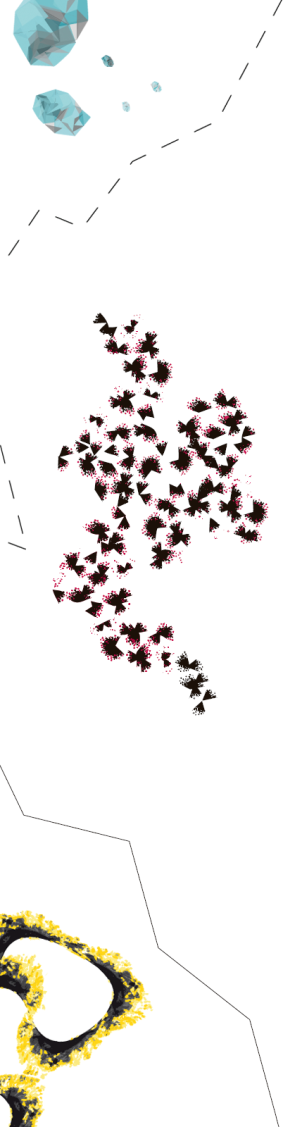 CHALLENGES
Process continues till end of the horizon
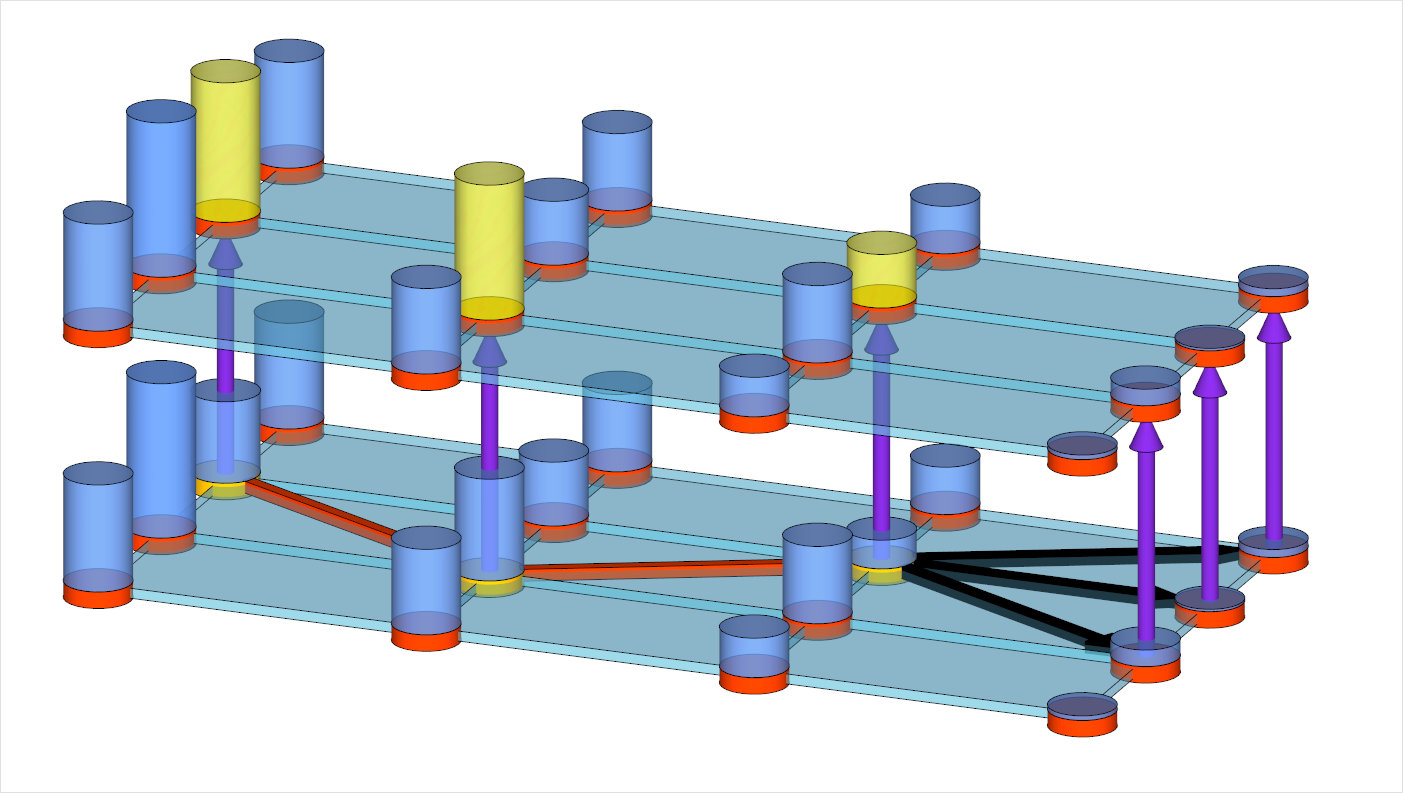 iteration →
n+1
17/30
INFORMS Annual Meeting 2019
n
A
location →
B
t-1
C
t
time →
D
t+1
t+2
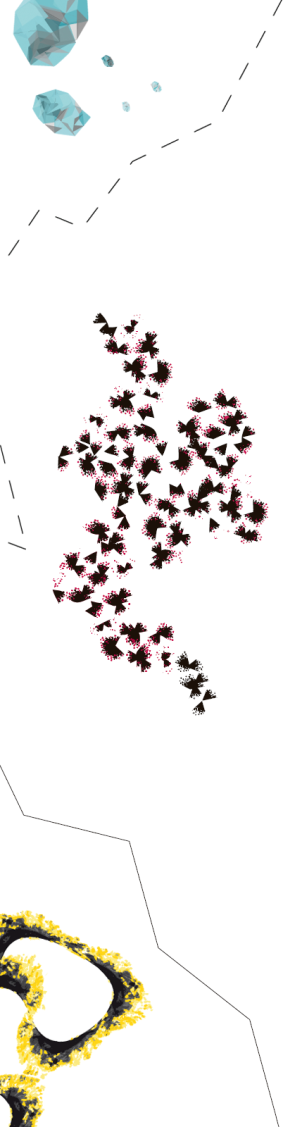 CHALLENGES
Process continues till end of the horizon
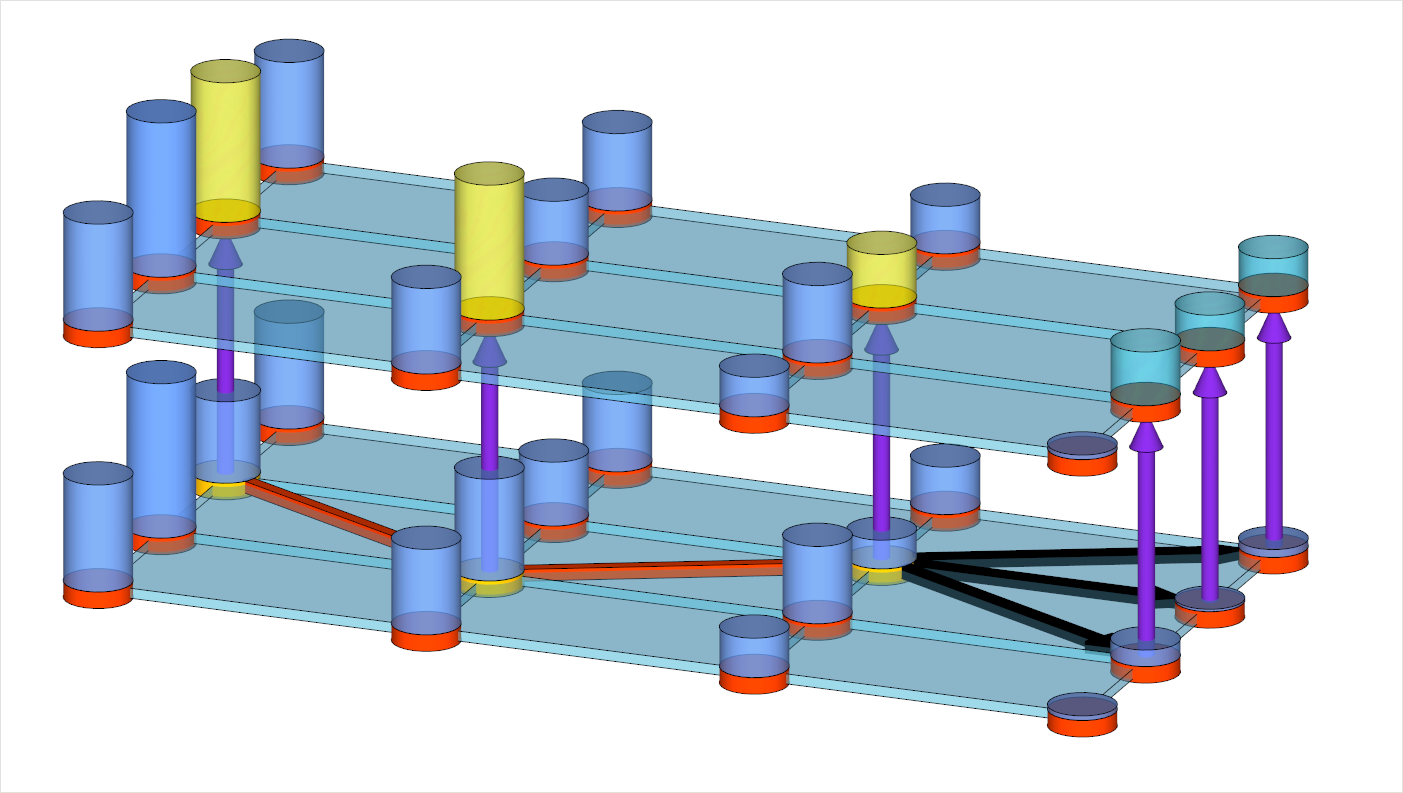 iteration →
n+1
18/30
INFORMS Annual Meeting 2019
n
A
location →
B
t-1
C
t
time →
D
t+1
t+2
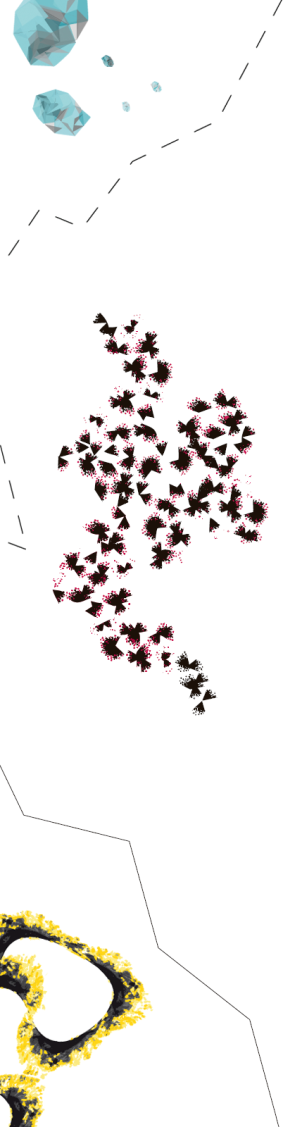 CHALLENGES
Process continues till end of the horizon
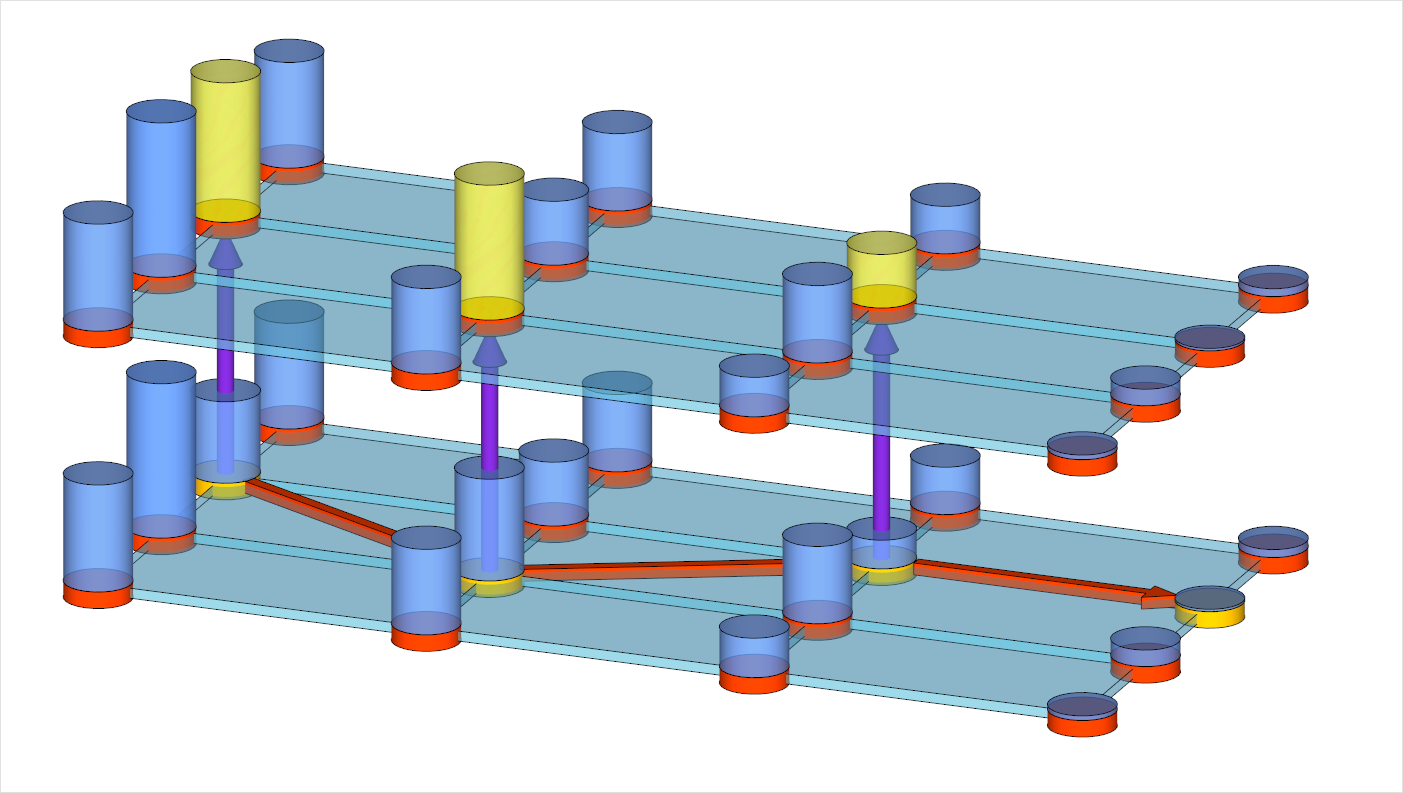 iteration →
n+1
19/30
INFORMS Annual Meeting 2019
n
A
location →
B
t-1
C
t
time →
D
t+1
t+2
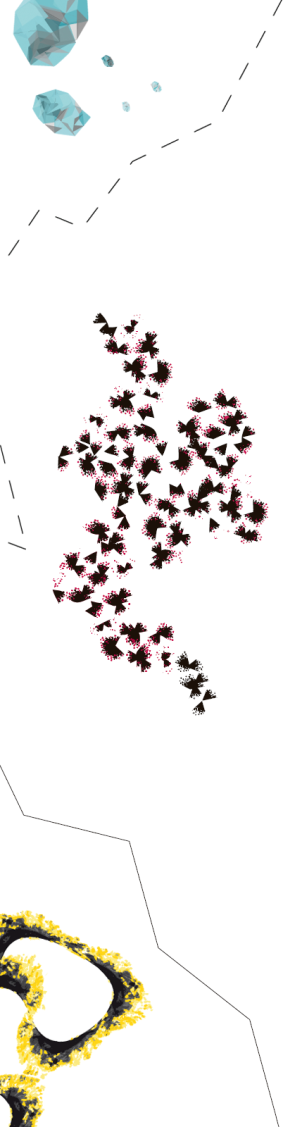 VPI MODIFICATIONS
Knowledge gradient given our current knowledge, current state and decision.
20/30
INFORMS Annual Meeting 2019
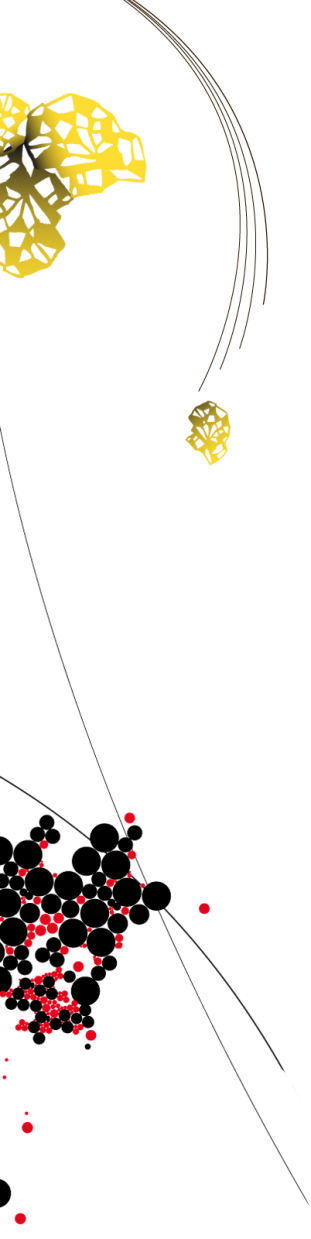 EXPERIMENTAL RESULTS
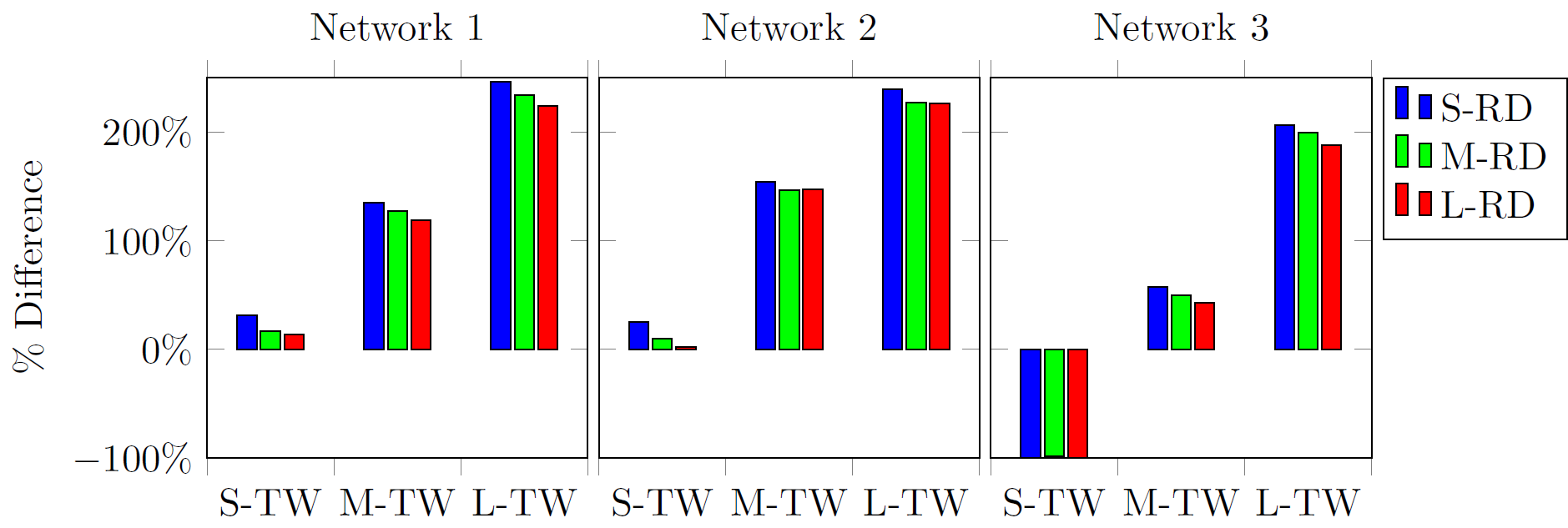 21/30
INFORMS Annual Meeting 2019
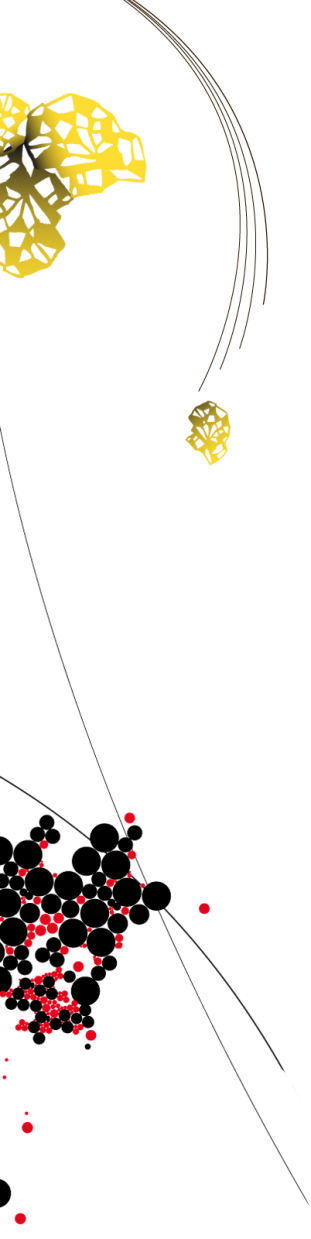 AND NOW?
Implementation:
Run finite horizon ADP every day using actual data (everything known and probabilities)
Run times << 1 sec (50 iterations)
Show “optimal” solution
Provide planners with estimated future costs of any possible decision
But, are LSPs going to use this?
22/30
INFORMS Annual Meeting 2019
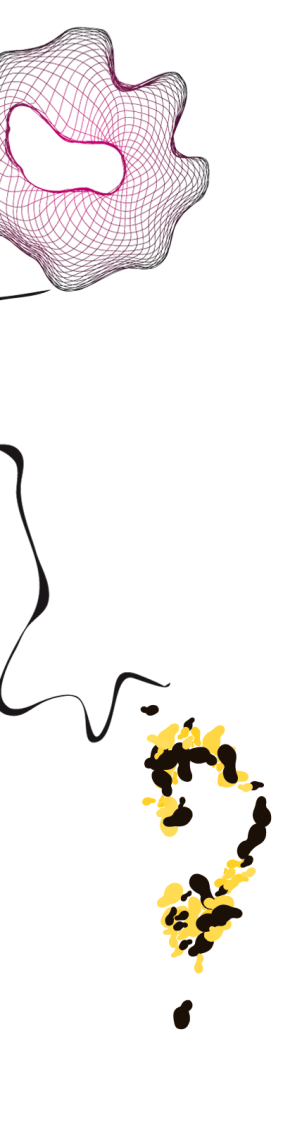 SERIOUS GAME: TRUCKS & BARGES
To stimulate a mental switch of LSPs and illustrate the benefits of anticipatory planning
The game can be used to educate logistics professionals as well as students on:
the challenges involved in transportation planning
the benefits of decision support and automated planning
the way automated planning rules can be designed
Decision support in the game uses the ADP algorithm from this presentation…
23/30
INFORMS Annual Meeting 2019
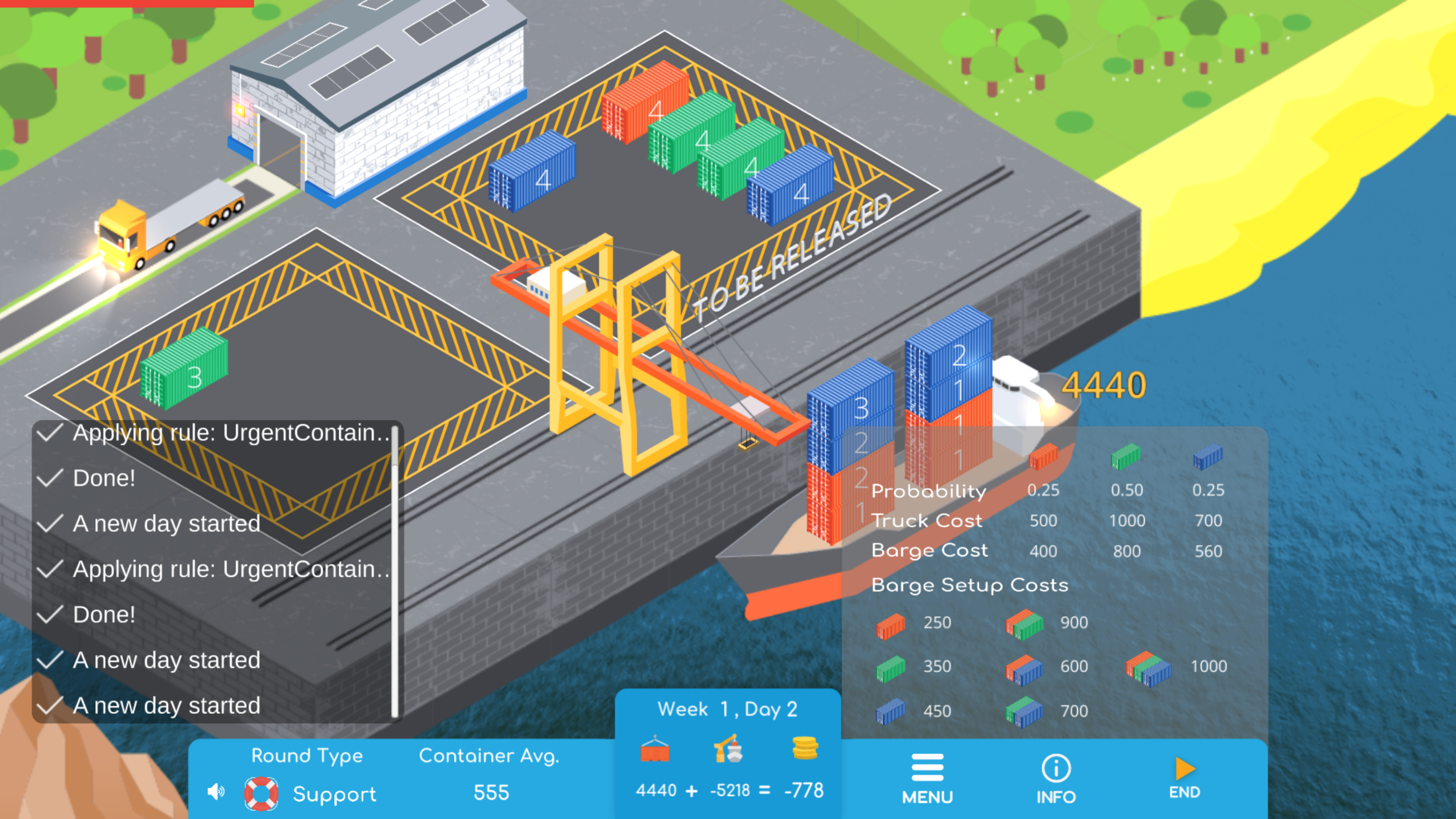 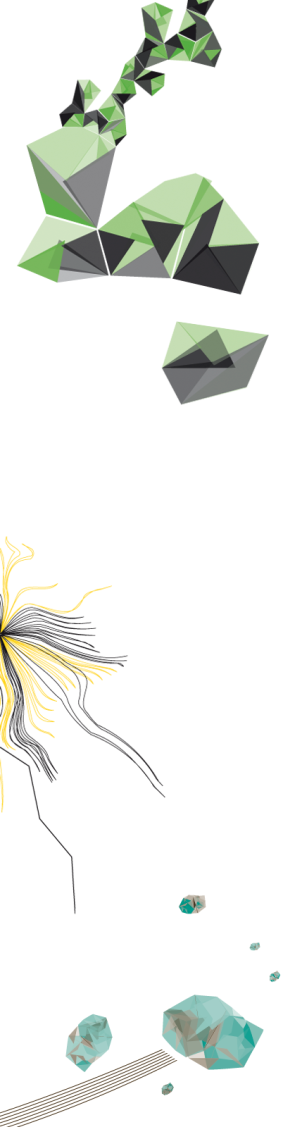 24/30
INFORMS Annual Meeting 2019
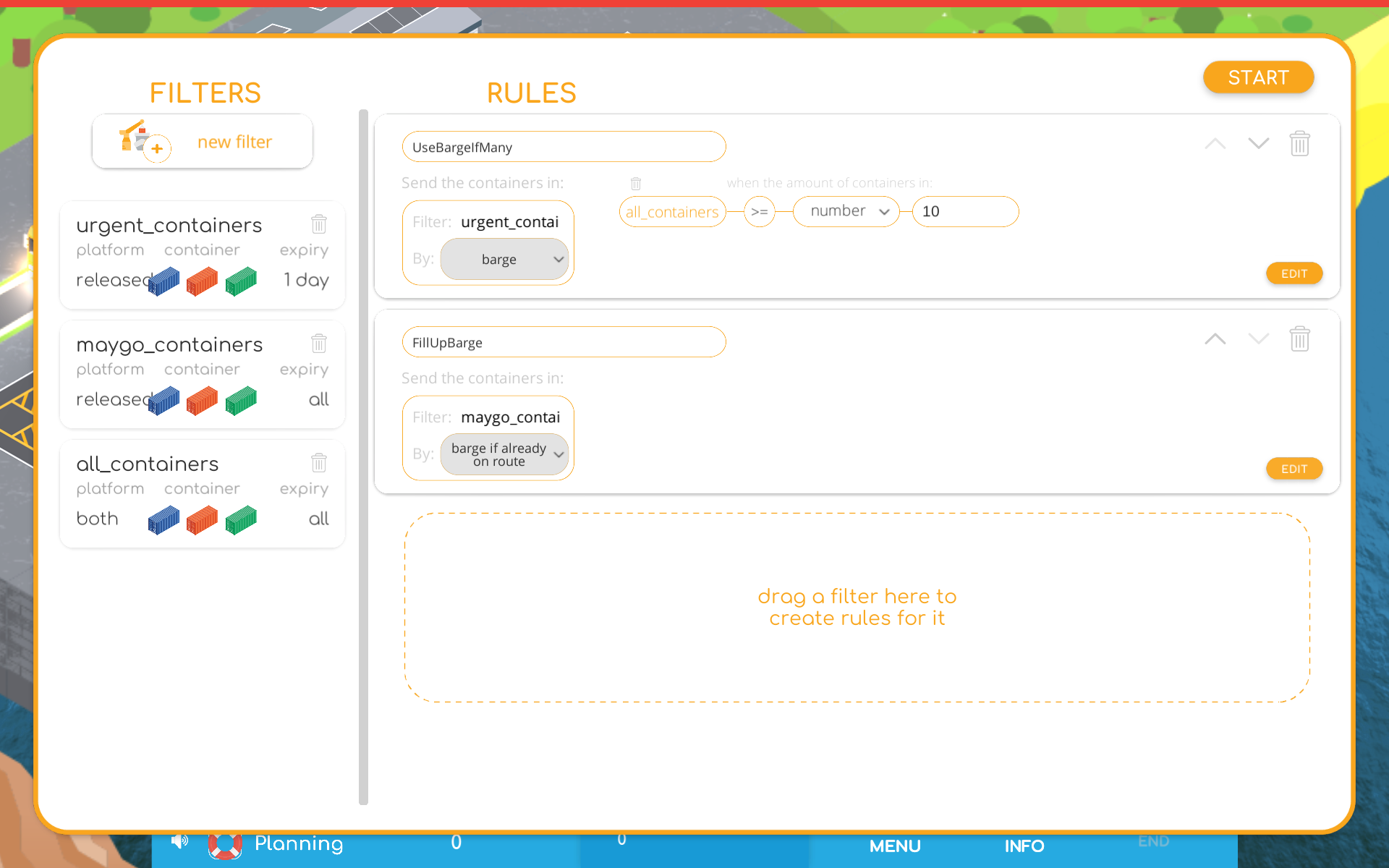 25/30
INFORMS Annual Meeting 2019
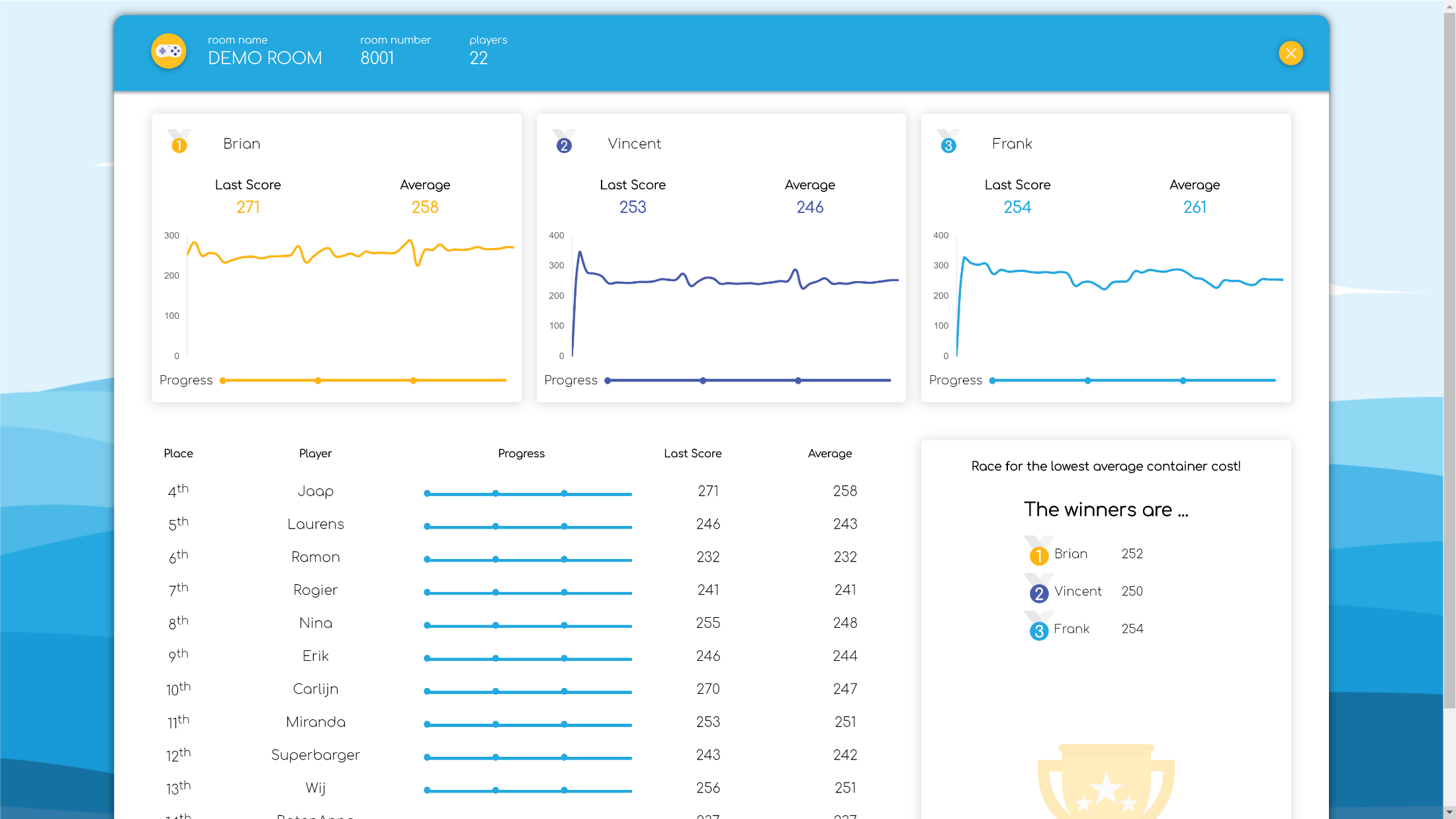 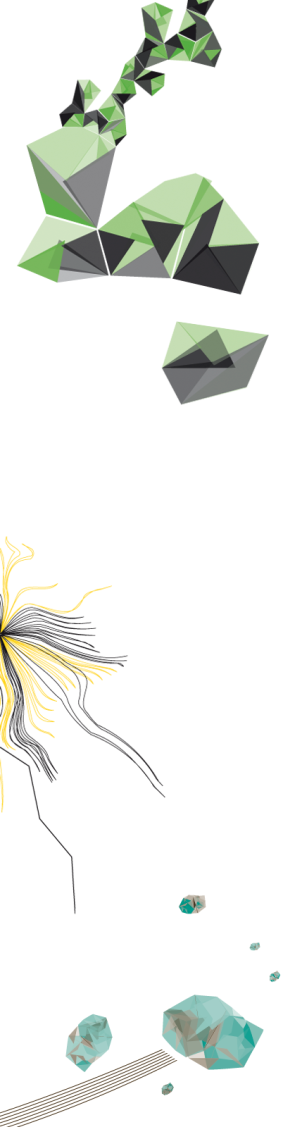 26/30
INFORMS Annual Meeting 2019
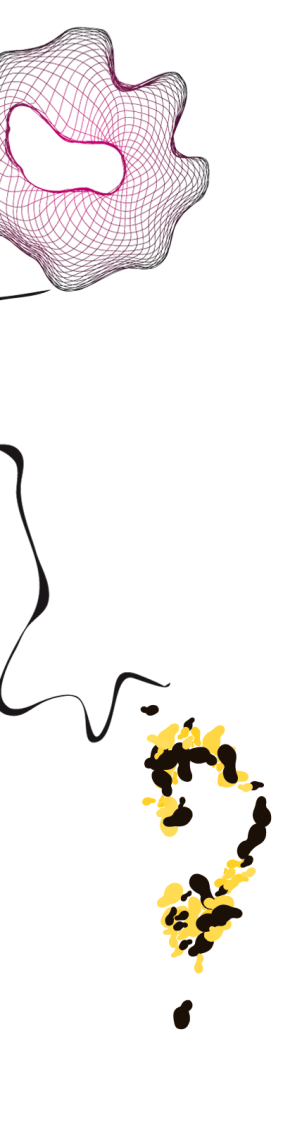 TRUCKS & BARGES V2.0 (APRIL 2020)
Freely available
Also for game masters (game management system)
Includes 4 algorithms: 
2 heuristics
2 ADP versions: VFA-based & Neural Network-based ADP
Includes an extension of the algorithm creator with more flexibility (e.g., include own Python code)
Includes extra modality (train) and extra restrictions
Includes educational material
27/30
INFORMS Annual Meeting 2019
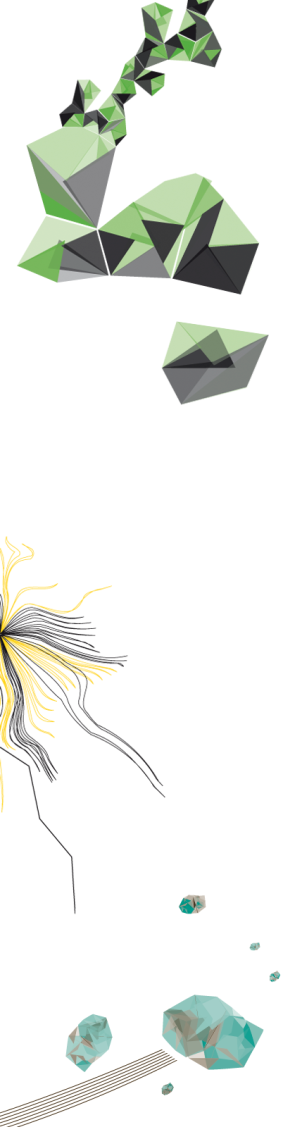 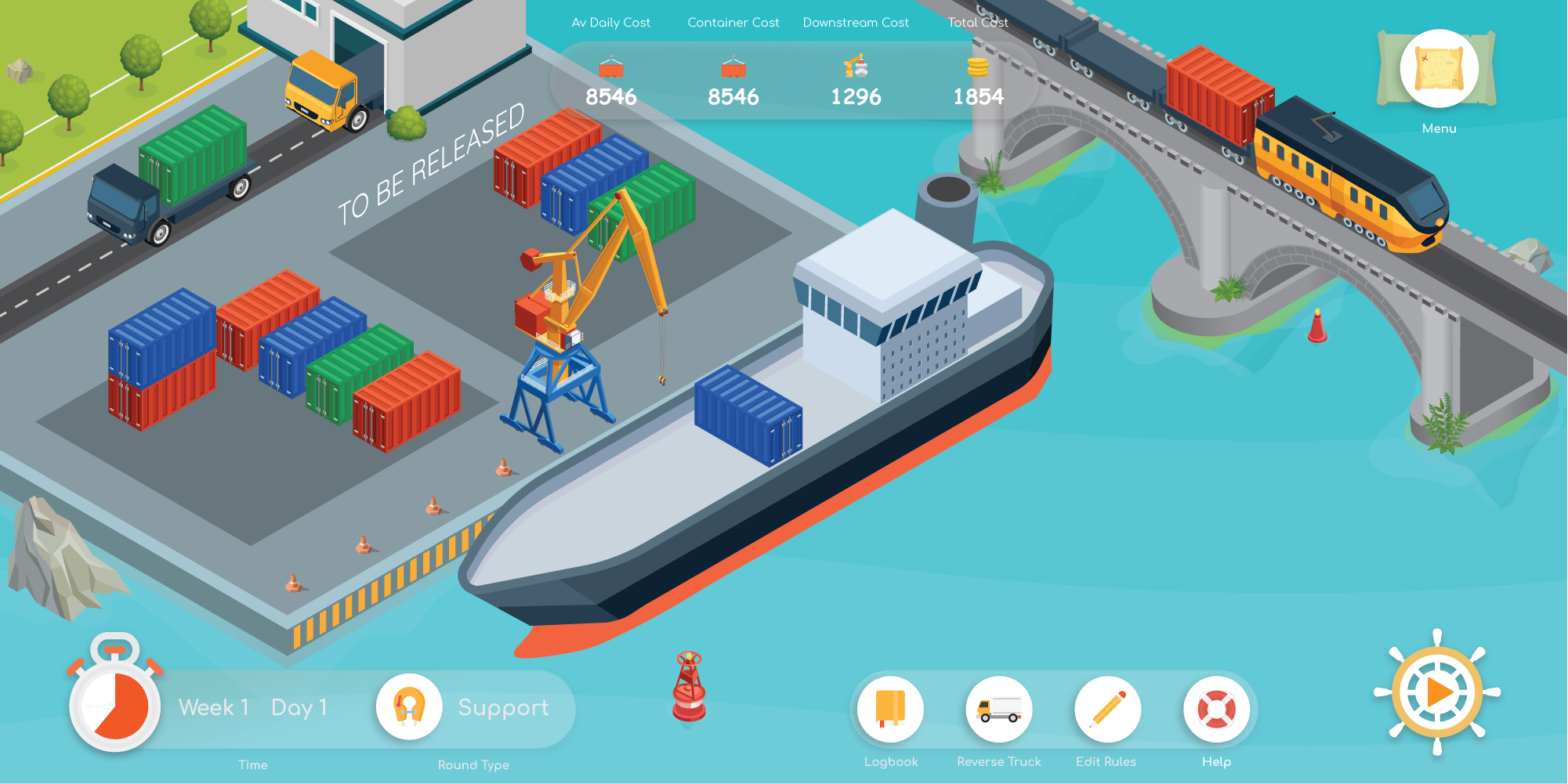 28/30
INFORMS Annual Meeting 2019
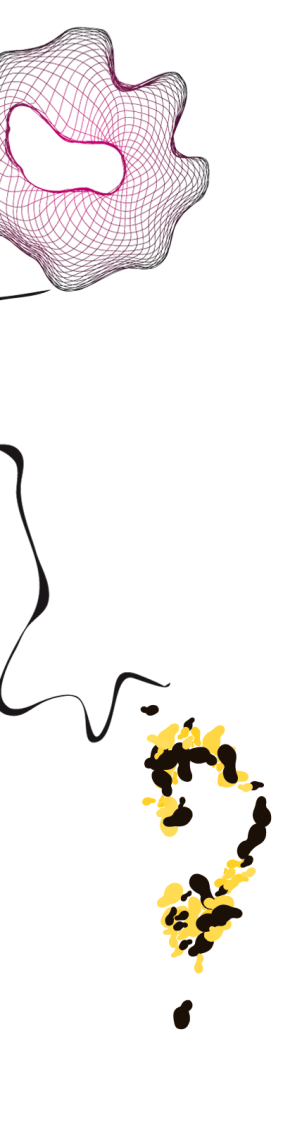 HOW DOES IT WORK?
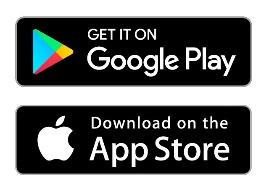 Go to: www.trucksandbarges.nl and click play
Play serious using room 1022 (current month day)
Play 4 rounds:
Practice: just to practice
Normal: play serious
Support: play serious with support
Algorithm: create your own planning rules
Each round consists of 3 independent weeks, and each week has 5 “working” days.
Each day, drag “released” containers to the barge or trucks.
29/30
INFORMS Annual Meeting 2019
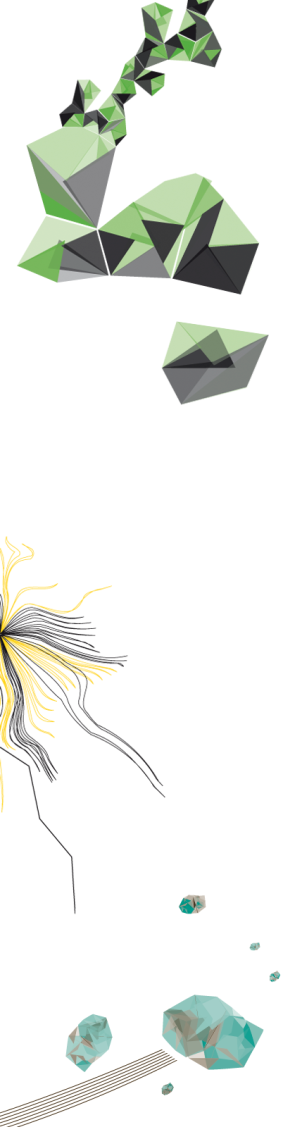 TO REMEMBER…
ADP+VFA for anticipatory planning
VPI significantly improves the performance of ADP
Exploring and updating with VPI should be done more conservative compared to “regular” VPI
Serious game to illustrate the benefits of anticipatory planning
30/30
INFORMS Annual Meeting 2019
QUESTIONS?
Martijn Mes
Associate professor
University of Twente
School of Management and Governance
Dept. Industrial Engineering and Business Information Systems

Contact
Phone:	+31-534894062
Email: 	m.r.k.mes@utwente.nl
Web: 		https://www.utwente.nl/bms/iebis/staff/mes/